ISTRAŽUJEMO VODU I SVOJSTVA VODEHoću li plutati ili potonuti
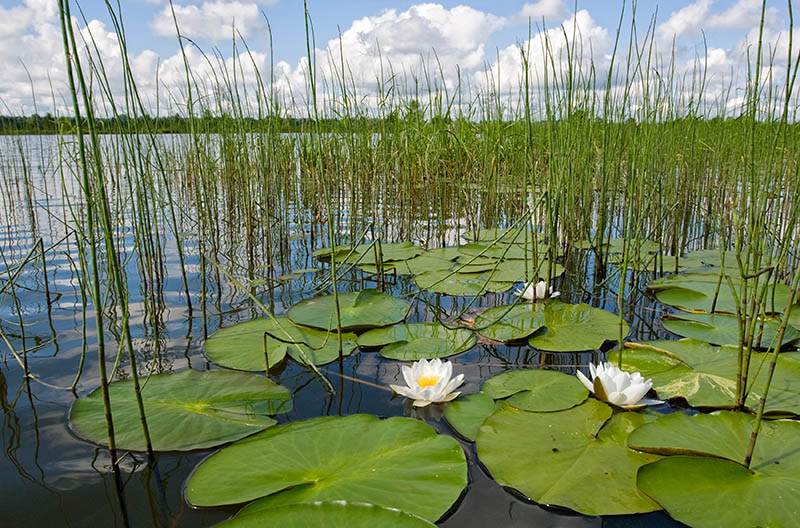 ISTRAŽUJEMO VODU I SVOJSTVA VODEHoću li plutati ili potonuti
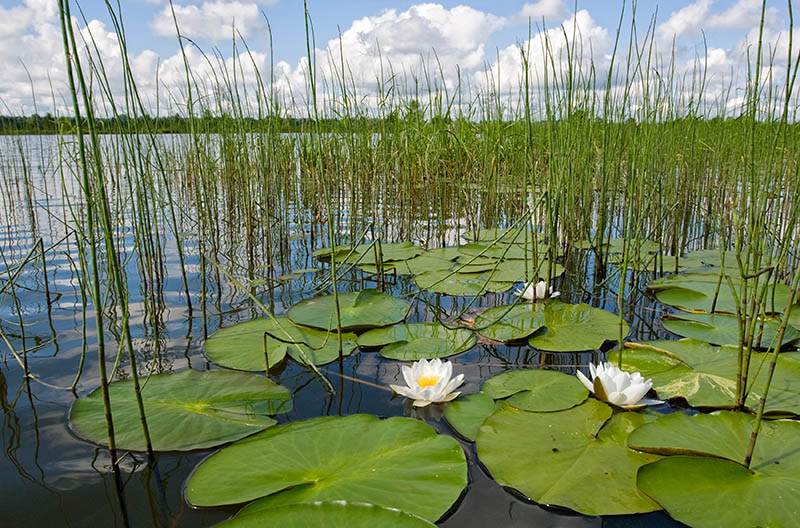 Radna bilježnica stranica 33., pokus 2.
Udžbenik, stranica 41. – 42.
Zadatak: pročitajte tekst na zadanim stranicama udžbenika i u bilježnicu definirati pojmove:

POVRŠINSKA NAPETOST - 
TLAK - 
UZGON -
POVRŠINSKA NAPETOST VODE
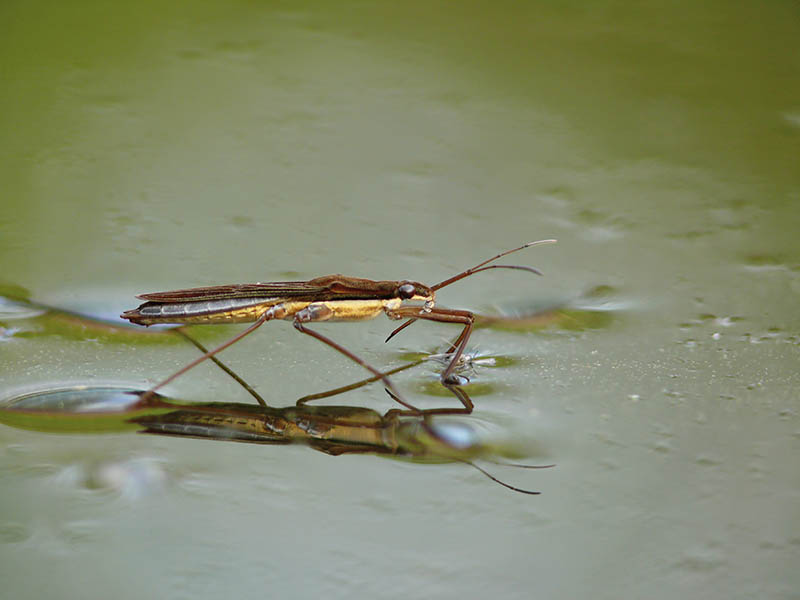 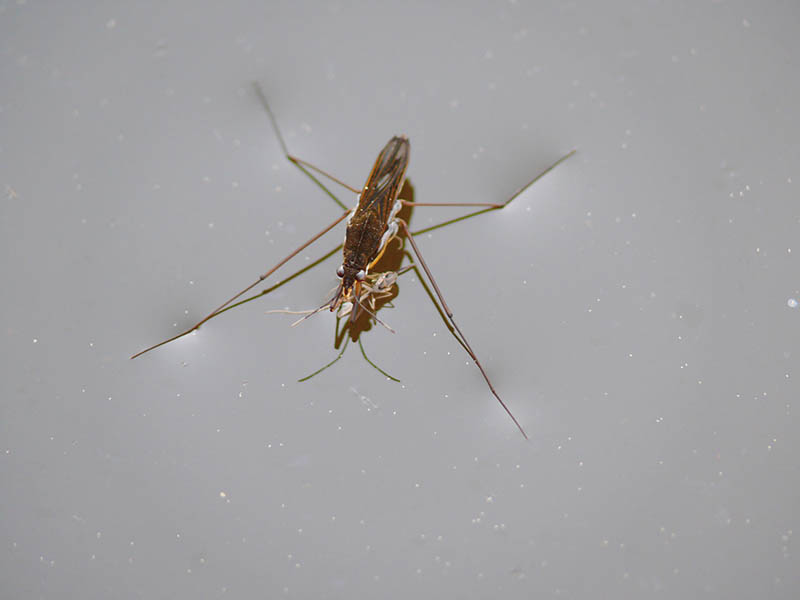 GAZIVODA
- čestice na površini vode jače su međusobno povezane nego što su čestice vode povezane sa zrakom => zbog toga nastaje površinska napetost vode
TLAK
- sila koja raste s porastom dubine vode
- opažamo je dok ronimo: što smo dublje, jače nam pritišće masku uz lice
UZGON
- sila u vodi koja uronjene predmete  podiže prema gore (na površinu)
- prividno smanjuje masu predmeta ili živog bića
-što je više otopljenih tvari u vodi raste njezina gustoća i uzgon
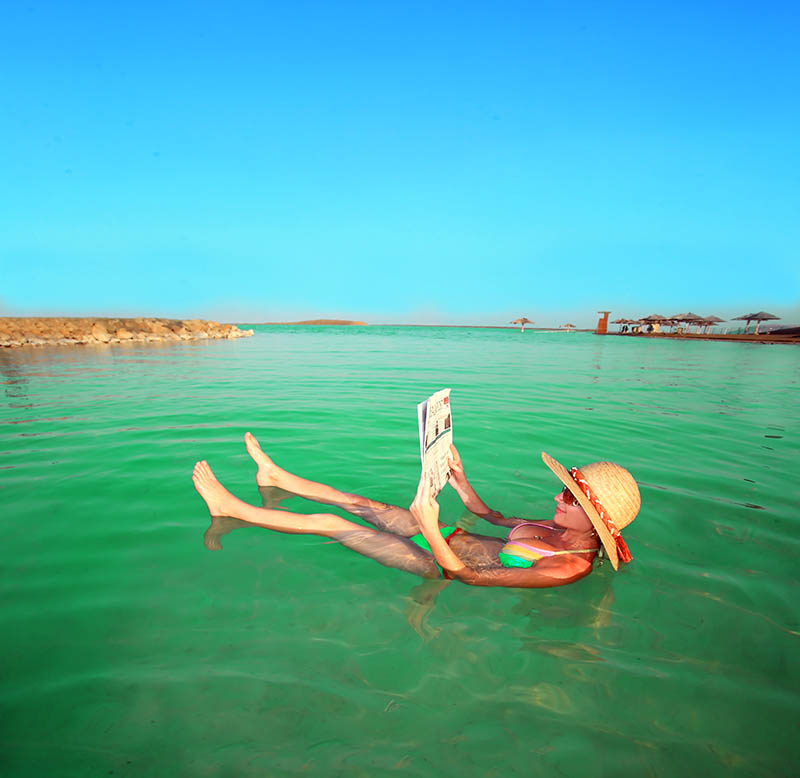 MRTVO MORE – šest puta slanije i gušće od Jadrana
Domaći rad
Radna bilježnica, ostatak pokusa (morate riješiti do kraja 34. stranice)

Pronađi na googlu koje još životinje koriste površinsku napetost vode za gibanje